화3요
(和3要)
화
3요(和3要)
화3요란 무엇인가?
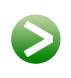 화합을 위한 3가지 길
화3요란?
화합을 하기 위한 3가지 길
화합이란?
양자(兩者) 사이에 존재하는 우호감(友好感)의 총합(總合)
사람들 간의 우호감이 높으면 화합하는 관계라고 볼 수 있음
화
3요(和3要)
화합이 왜 중요한가?
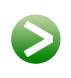 화합의 필요성
화합하지 않으면
대내적으로는 고통, 대외적으로는 전쟁 
화합하면
대내적으로는 기쁨, 대외적으로는 평화가 옴
화
3요(和3要)
화합이 왜 중요한가?
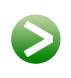 불법승 삼보(佛法僧三寶)*에 귀의(歸依)하라
‘불법승 삼보’에서 승은 화합 중(衆), 화합하는 무리를 뜻함
승(僧)이 되려면 화합을 하여야 함
화합을 잘 하는 것이 중요
불법승 삼보(佛法僧三寶) : 불교의 세 가지 보배란 뜻으로 부처(彿)와 법문(法), 승려(僧)를 의미
화
3요(和3要)
화합으로 가는 길
화 3요
1. 보는 눈을 바르게 한다.
보는 눈을 책임진다.
다른 사람을 바라보는 눈을 바르게 함
서로 상대방의 긍정점을 보고자 노력함
화
3요(和3要)
화합으로 가는 길
화 3요
2. 보이는 모습을 바르게 한다.
보이는 모습을 책임진다.
다른 사람에 보이는 모습을 바르게 함
다른 사람에 대한 말, 표정, 행동들을 좋게 하려고 노력함
화
3요(和3要)
화합으로 가는 길
화 3요
3. 잘 교류한다.
보는 눈, 보이는 모습을 바르게 한 후 효과적으로 교류한다. 
속뜻과 감정을 소통하면서 오해가 있다면 풀고
불만이 있다면 해소해야 하며
위로, 격려, 찬탄 등으로 긍정적 기류를 형성해야 함
화
3요(和3要)
화합으로 가는 길
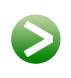 참고하세요.
미시간 대학 긍정조직학센터의 공동 설립자인 제인 더튼(Jane Dutton)에 따르면, 인간의 신체는 긍정적인 사회적 관계에 매우 민감하게 반응한다. 특히 직장에서의 긍정적인 타인관계는 심혈관계질환, 면역질환 등의 신체 질환과  부적인 상관이 있을 뿐 아니라 이러한 질병들로부터 신체를 지키고 회복하도록 만드는 신체 에너지를 형성한다. 긍정적인 타인관계에서 비롯되는 돈독한 유대감은 서로 간에 감사하는 마음을 유발하고 진심으로 함께 있거나 뭔가를 같이 하도록 격려하며 에너지와 활력을 충전해주고 진정한 생리적 변화를 유발한다. 
더튼은 자신의 연구에서 돈독한 유대감을 형성하는 네 가지 방법을 제시했다. 그 첫째는 존중하는 태도를 보이는 것이다. 둘째는 상대방이 하는 일을 지원하는 것이다. 셋째는 상대방을 믿는 것이다. 마지막으로 함께 노는 것이다.
이상의 방법들 중 한 가지 이상으로 다른 사람을 대하다 보면. 평범하거나 좋지 않았던 관계조차도 끊임 없이 긍정성을 배출하는 원천으로 바뀔 것이다.
긍정적 관계와 유대감에 대한 심리학 연구